IN3030 Uke 6, våren 2021
Eric Jul 
Programming Technology Group
Programming Section
Inst. for informatikk
Universitetet i Oslo
1
Plan for uke 06
Train Collisions in a mountain pass between Bolivia and Peru – real life synchronization problems
Oblig comments
Modellkode2-forslag  for testing av parallell kode
Ulike løsninger på i++ 
Vranglås - et problem vi lett kan få (og unngå)
Ulike strategier for å dele opp et problem for parallellisering:
Om primtall – Eratosthenes Sil (ES)
Hvordan representere (ES) effektivt i maskinen
2
Reasons to fail oblig 1
Reasons to fail oblig 1:
NO Report (!)
Lacking tables in the report
Lacking explanation in the report
Lacking diagrams in the report 
Not thread safe code 
Too much synchronization
3
Modell-kode for tidssammenligning av (enkle) parallelle og sekvensiell algoritmer
En god del av dere har laget programmer som virker for:
Kjøre både den sekvensielle og parallelle algoritmen
Greier å kjøre begge algoritmene ‘mange’ ganger for å ta mediantiden for sekvensiell og parallell versjon
Helst skriver resultatene ut på en fil for senere rapport-skriving
Dere kan slappe av nå, og se på Arnes løsning
For dere andre skal jeg gjennomgå Arnes kode slik at dere har et skjelett å skrive kode innenfor
Det mest interessante i dette kurset er tross alt hvordan vi:
Deler opp problemet for parallellisering
Hvordan vi synkroniserer i en korrekt parallell løsning.
Eksempel: utfør i++ i alt N gange
Poeng: want safe AND fast
4
class Para implements Runnable{
	   int ind, minI=0, fra,til,num; 
	   Para(int i) { ind =i; } // konstruktor

       /*** HER er dine egen parallelle metoder som IKKE er synchronized */
       void  parallellMetode(int ind) {
	 for (int j=0; j<n; j++){
  		    minI++;
	}
               allI [ind] = minI;
        }

        void paraInitier(int n) {
	num = n/antTraader; 
	fra = ind*num; 
	til = (ind+1)*num; 
	if (ind == antTraader-1) til =n;
                 minI =0;
        }// end paraInitier
5
import java.util.*;
import java.util.concurrent.*;
import java.util.concurrent.locks.*;
import easyIO.*;
// file: Modell2.java
// Lagt ut  feb 2017 - Arne Maus, Ifi, UiO
// Som BARE et eksempel, er problemet med å øke fellesvariabelen i  n*antKjerner  ganger løst

class Modell2{// ****** Problemets FELLES DATA HER
	int i;
	final String navn = "TEST AV i++ med synchronized oppdatering";
	 // Felles system-variable - samme for 'alle' programmer
	 CyclicBarrier vent, ferdig, heltferdig ; // for at trådene og main venter på hverandre
	 int antTraader;
	 int antKjerner;
	 int numIter ;          // antall ganger for å lage median (1,3,5,,)
	 int nLow,nStep,nHigh;  // laveste, multiplikator, hoyeste n-verdi
	 int n;	         // problemets størrelse
	 String filnavn;
	 volatile boolean stop = false;
	 int med;
	 Out ut;
                int [] allI; 

	 double [] seqTime ;
	 double [] parTime ;
6
/** for også utskrift på fil */
     synchronized void println(String s) {
	ut.outln(s);
	System.out.println(s);
      }

      /** for også utskrift på fil */
      synchronized void print(String s) {
	 ut.out(s);
	 System.out.print(s);
       }
       /** initieringen i main-tråden */
       void intitier(String args) {
	nLow = Integer.parseInt(args[0]); 	nStep = Integer.parseInt(args[1]); 	nHigh = Integer.parseInt(args[2]); 	numIter = Integer.parseInt(args[3]); 
	seqTime = new double [numIter];
	parTime = new double [numIter];
	ut = new Out(args[4], true);
 
  	 antKjerner = Runtime.getRuntime().availableProcessors();
	 antTraader = antKjerner;
	 vent   = new CyclicBarrier(antTraader+1); //+1, også main
	 ferdig = new CyclicBarrier(antTraader+1); //+1, også main
                heltferdig = new CyclicBarrier (2);       // main venter på tråd 0
                allI = new int [antTraader];
7
// start trådene
                    for (int i = 0; i< antTraader; i++)
		 new Thread(new Para(i)).start();
                      
        } // end initier
   
   public static void main (String [] args) {
      if ( args.length != 5) {
        System.out.println("use: >java Modell2 <nLow> <nStep> <nHigh> <num iter> <fil>");            } else {
	    new Modell2().utforTest(args); 
      }
   } // end main
8
void  utforTest () {
        intitier();        println("Test av  "+ navn+ "\n med "+
        antKjerner + " kjerner , og " + antTraader+" traader,  Median av:" + numIter+" iterasjon\n");        println("\n     n      sekv.tid(ms)   para.tid(ms)    Speedup ");

        for (n = nHigh; n >= nLow; n=n/nStep) {
	for (med = 0; med < numIter; med++) {
	             long t = System.nanoTime();  // start tidtagning parallell
	             // Start alle trådene parallell beregning nå
		try {
		   vent.await();   // start en parallell beregning
		   ferdig.await(); // vent på at trådene er ferdige
		} catch (Exception e) {return;}
		try {   heltferdig.await(); // vent på at tråd 0 har summert svaret
		} catch (Exception e) {return;}
                         
                               // her kan vi lese svaret 
                              
		t = (System.nanoTime()-t);
		parTime[med] =t/1000000.0;
                               println(« svaret er:» + i + «for n =» +n);                       

		 t = System.nanoTime(); // start tidtagning sekvensiell
		 //**** KALL PÅ DIN SEKVENSIELLE METODE  H E R ********
		 sekvensiellMetode (n,numIter);
		 t = (System.nanoTime()-t);
		 seqTime[med] =t/1000000.0;
	} // end for med
9
println(Format.align(n,10)+
                          Format.align(median(seqTime,numIter),12,3)+
                          Format.align(median(parTime,numIter),15,3)+                          Format.align(median(seqTime,numIter)/median(parTime,numIter),13,4));             } // end n-loop
            exit(); 
      } // utforTest 

     /** terminate parallel threads*/ 
     void exit() { 
	stop = true; 
	try { // start the other threads and they terminate 
		vent.await(); 
	} catch (Exception e) {return;} 
	ut.close(); 
      }   // end exit 

       /*** HER er din egen sekvensielle metode som  selvsagt IKKE ER synchronized, */
       void sekvensiellMetode (int n,int numIter){
	 for (int j=0; j<n; j++){
 		     i++;
                 }
      } // end sekvensiellMetode 

      /*** Her er evt. de parallelle metodene som ER synchronized  - treig*/
       synchronized void addI() {
	  i++;
       }
10
public void run() { // Her er det som kjores i parallell:
	   while (! stop) {
	            try {  // wait on all other threads + main
		     vent.await();
	             } catch (Exception e) {return;}
         	            if (! stop) {
		    paraInitier(n);
	                    //**** KALL PÅ DINE PARALLELLE METODER  H E R ********
		      parallellMetode(ind); // parameter: traanummeret: ind

		      try{ // make all threads terminate
			ferdig.await();
		      } catch (Exception e) {}
	            } // end ! stop thread 
	
	         // tråd nr 0 adderer de 'numThreads' minI - variablene til en felles verdi 
	     if (ind == 0) { i =0;
	         for (int j = 0; j < antTraader; j++) { i += allI[j]; }

	         try {   heltferdig.await();  // si fra til main at tråd 0 har summert svaret
	         } catch (Exception e) {return;}

	   } // end tråd 0
             } // end while !stop
         } // end run
     } // end class Para
11
Hvor lang tid tar et synchronized kall? Demoeks. hadde n synchroniced metode for all skriving til felles ‘i’.
Kjørte modell-koden for n=10 000 000 (3 ganger)









Svar: Et synchronized kall tar ca. 1000/(8*1000 000 )ms = 0.15 s = 150ns. = ca. 500 instruksjoner.
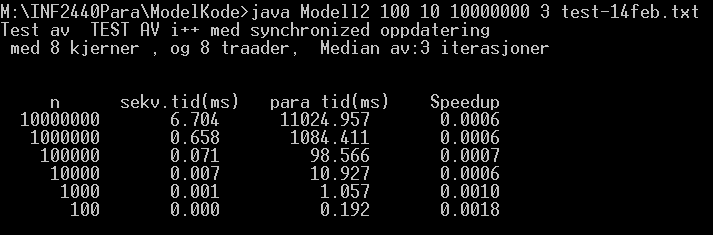 12
Finnes det alternativer & riktig kode?
a) Bruk av ReentrantLock (import java.util.concurrent.locks.*;)






Kjøring:





 5x fortere enn synchronized !
// i felledata-omraadet i omsluttende klasse
 ReentrantLock laas = new ReentrantLock();
            …………
  /*** HER skriver du eventuelle  parallelle metoder som ER synchronized */
   void addI() {
         laas.lock();
 	i++;
         try{ laas.unlock();} catch(Exception e) {return;}  } // end addI
M:\INF2440Para\ModelKode>java ModellAlt 1000000 5 test.txt
Test av  TEST AV i++ med ReentrantLock oppdatering med 8 kjerner , og 8 traader
Median of 5:  Sekv. tid:        0.70 ms, Para tid:      212.44 ms,
 Speedup:  0.003, n = 1000000
13
b) Alternativ b til synchronized: Bruk av AtomicInteger
Bruk av AtomicInteger (import java.util.concurrent.atomic.*;)





Kjøring:





Konklusjon: Både ReentrantLock og AtomicInteger er 5x fortere enn synchronized metoder + at all parallell kode kan da ligge i den parallelle klassen.
// i felledata-omraadet i omsluttende klasse
   AtomicInteger i = new AtomicInteger();
            …………
   /*** HER skriver du eventuelle  parallelle metoder som ER synchronized */
    void addI() {
         i.incrementAndGet();    } // end addI
M:\INF2440Para\ModelKode>java ModellAlt 1000000 5 test.txt
Test av  TEST AV i++ med AtomicInteger oppdatering
 med 8 kjerner , og 8 traader
Median of 5:  Sekv. tid:        0.66 ms, Para tid:      235.91 ms,
 Speedup:  0.003, n = 1000000
14
c) : Lokal kopi av i hver tråd og en synchronized oppdatering fra hver tråd til sist.
/*** HER skriver du eventuelle  parallelle metoder som ER synchronized */
            synchronized void addI(int tillegg) {
	          i = i+ tillegg;
            } // end addI
            …….
             class Para implements Runnable{
	         int ind;
                       int minI=0;
	     …..
                      /*** HER skriver du parallelle metode som IKKE er synchronized */
                     void  parallellMetode(int ind) {
		  for (int j=0; j<n; j++)
		         minI++;
	       } // end parallellMeode

	       public void run() { 
                                  ……
	         	      if (! stop) {
		       //**** KALL PÅ DIN PARALLELLE METODE  H E R ********
			parallellMetode(ind); 
			 addI(minI);
    		               try{ ……
15
Kjøring av alternativ C (lokal kopi først):
Kjøring:




Betydelig raskere, ca. 500x enn alle de andre korrekte løsningene og noe raskere enn den sekvensielle løsningen
Eneste riktige løsning som har speedup > 1.
Husk: Ingen vits å lage en parallell algoritme hvis den sekvensielle er raskere.
M:\INF2440Para\ModelKode>java ModellAlt 1000000 5 test.txt
Test av  TEST AV i++ forst i lokal i i hver traad, saa synchronized oppdatering av i,  med 8 kjerner , og 8 traader
Median of 5:  Sekv. tid:        0.71 ms, Para tid:        0.47 ms,
 Speedup:  1.504, n = 1000000
16
Oppsummering av kjøretider
Oppsummering:
Synkronisering av skriving på felles variable tar lang tid, og må minimeres (og synchronized er spesielt treg)
Selv den raskeste er 500x langsommere enn å ha lokal kopi av fellesvariabel int i , og så addere svarene til sist.
Synkronisering kan «drepe»!
17
Om primtall – og om Eratosthenes sil (oblig 3)
Oblig 3: Primtall og faktorisering av ikke-primtall.
Et primtall er :Et heltall som bare lar seg dividere med 1 og seg selv.
1 er ikke et heltall (det mente mange på 1700-tallet, og noen mener det fortsatt)
Ethvert tall N > 1 lar seg faktorisere som et produkt av primtall:
N =  p1*p2*p3*………*pk
Denne faktoringen er entydig (pånær rækkefølge); dvs. den eneste faktoriseringen av N – gjøres entydig hvis tall i faktoriseringen sorteres
Hvis det bare er ett tall i denne faktoriseringen, er N selv et primtall
18
Litt mer om Eratosthenes
Eratosthenes, matematikker, laget også et estimat på jordas radius som var < 1,5% feil, grunnla geografi som fag, fant opp skuddårsdagen + at han var sjef for Biblioteket i Alexandria (den tids største forskningsinstitusjon).
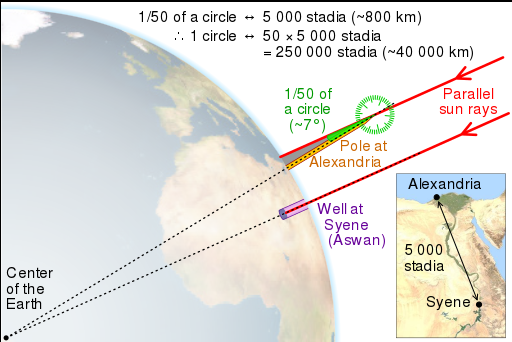 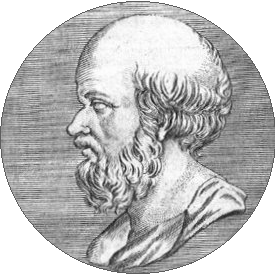 19
End of lecture uke 06 v2021
20